Kevadekuulutajad
RMK Sagadi looduskool
Linavästrik
Kiivitaja
Kõnnib liigutades pead ja pikka saba
Tihasesuurune, must-valge-hall sulestik
Pikk suletutt peas
Tuvisuurune, must-valge sulestik
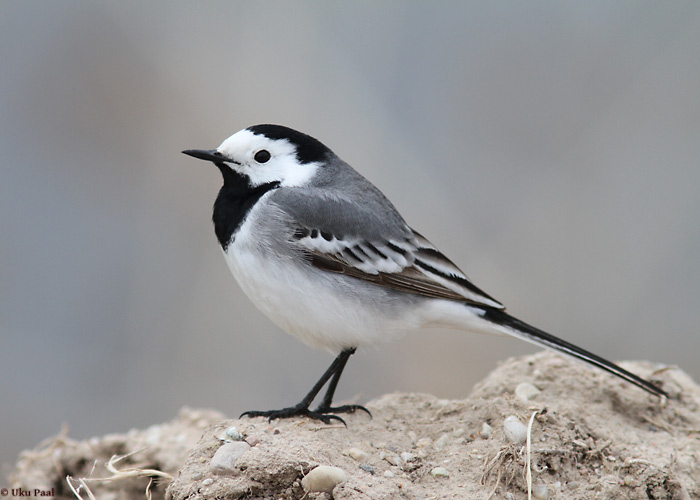 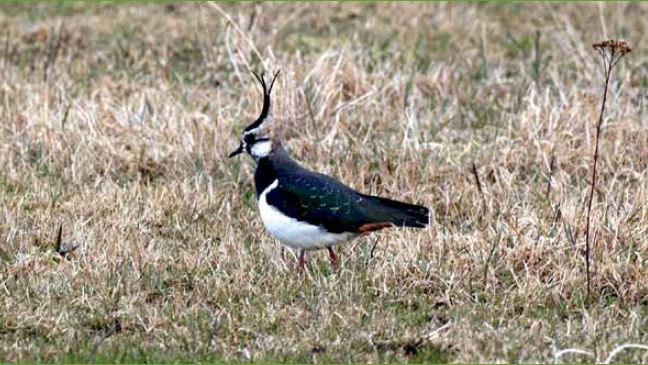 Sookurg
Toonekurg
Punased pikad jalad
Meetrikõrgune, must-valge sulestik
Tumehallid pikad  jalad
Meetrikõrgune, hallikas sulestik
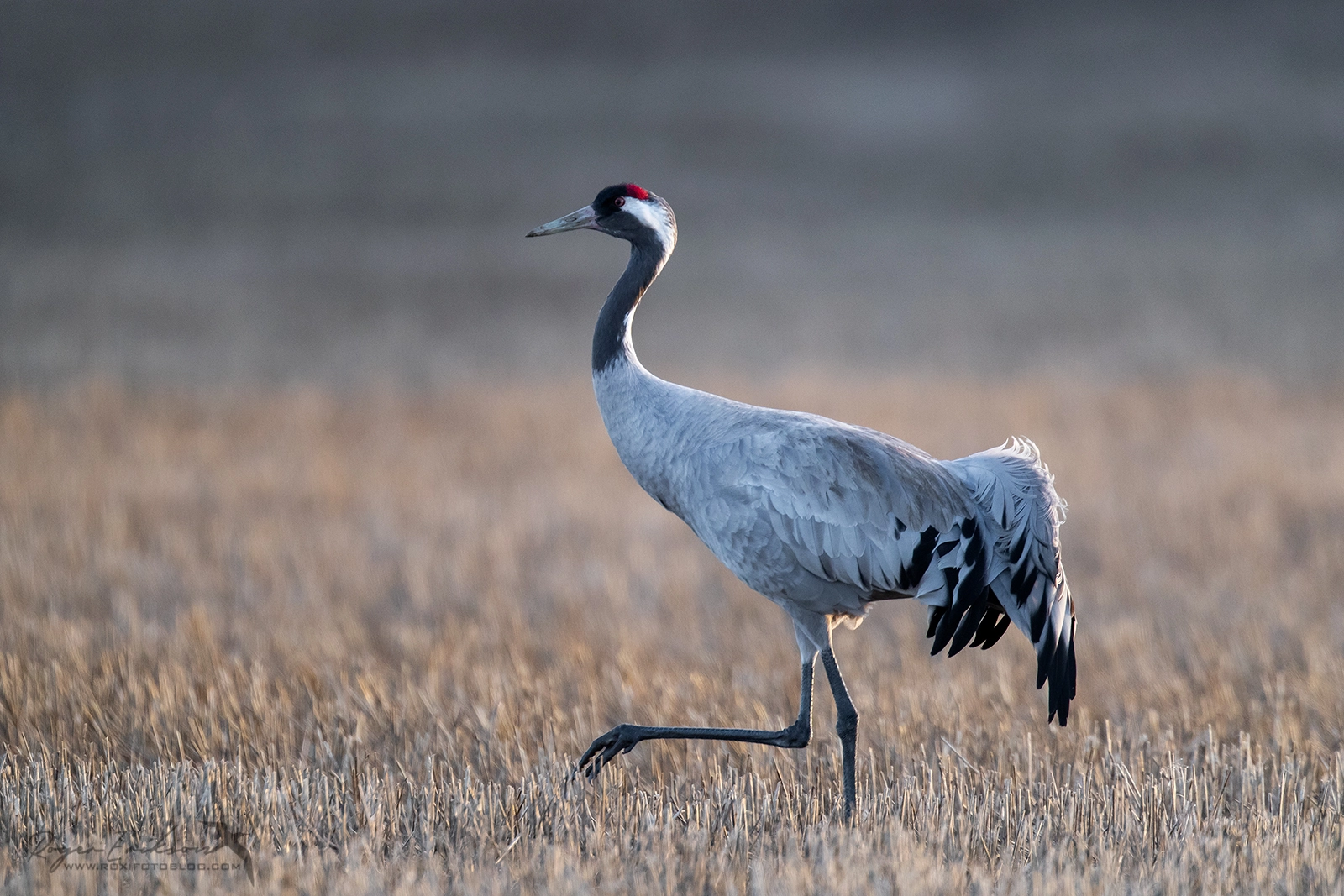 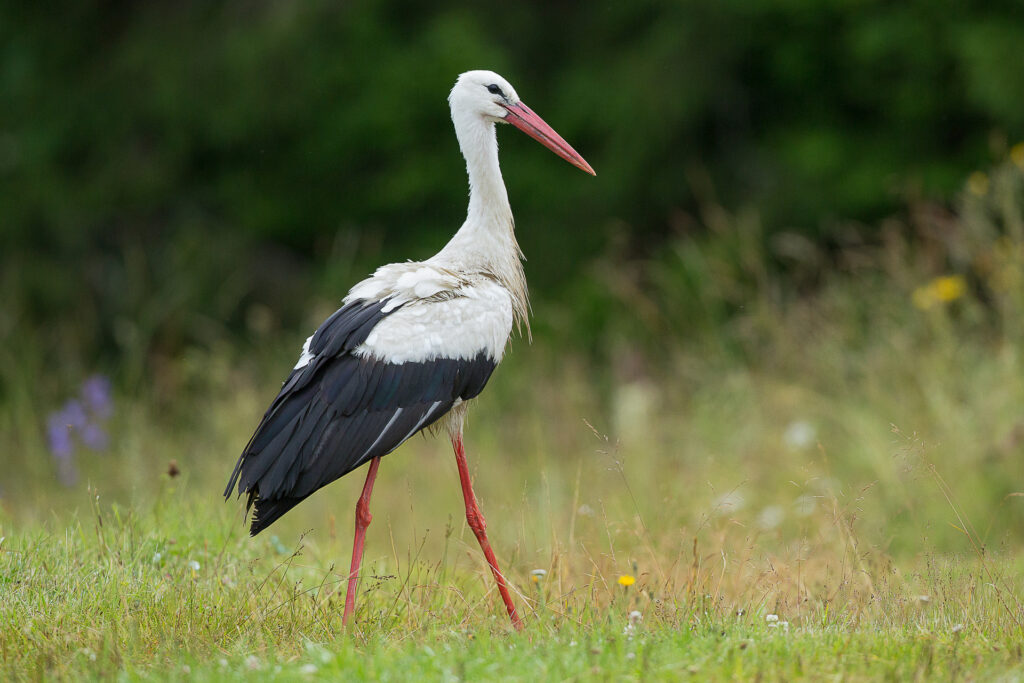 Karikseen
Sisekülg on erkpunane ja väliskülg heledam
Väike nukukausi suurune seen
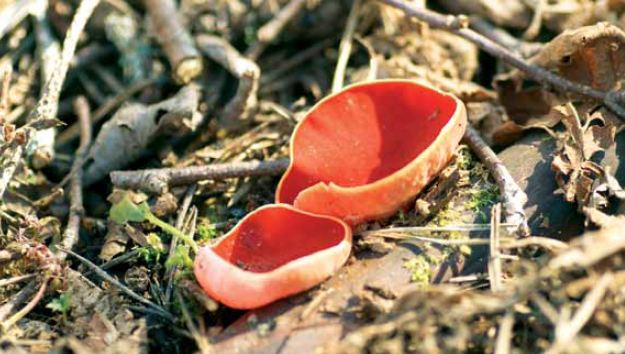 Näsiniin
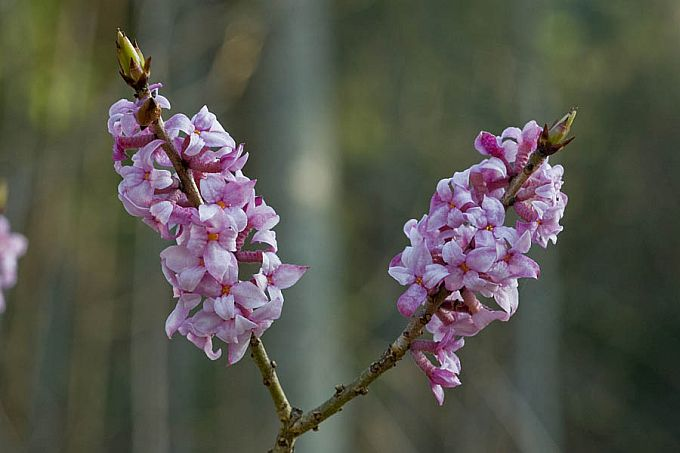 Roosad õied, mis meenutavad sireliõisi
Õied kinnituvad tihedalt oksale
Taim on mürgine
Paiseleht                    Võilill
Õisikuvars sile, seest õõnes
Taim söödav, kuid mõru maitsega
Õisikuvars karvane, väikeste lehekestega
Õitsemise ajal lehed puuduvad
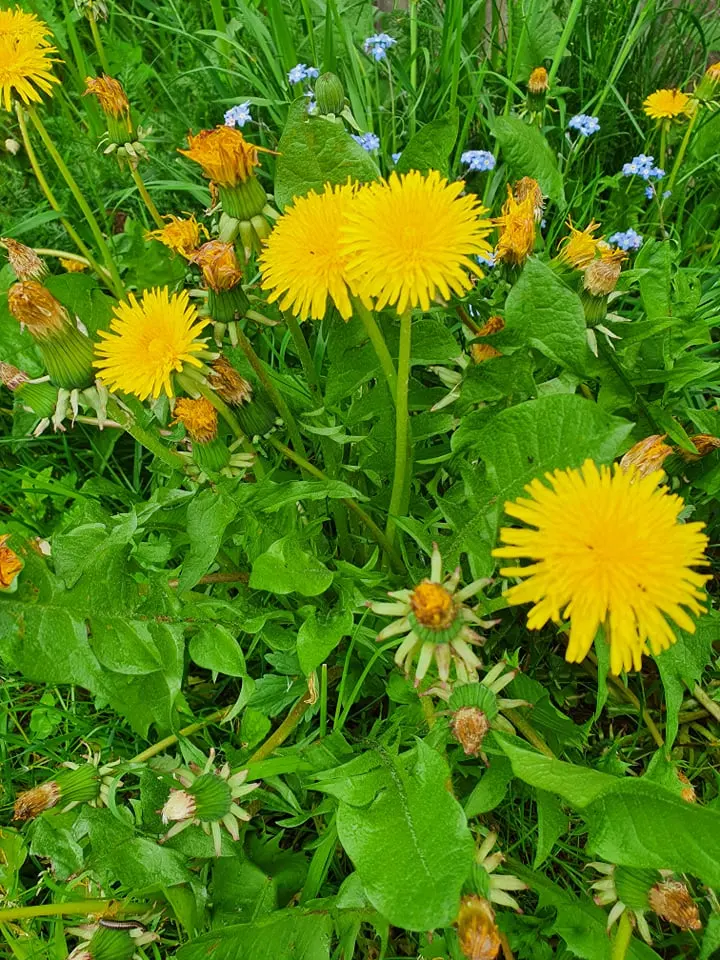 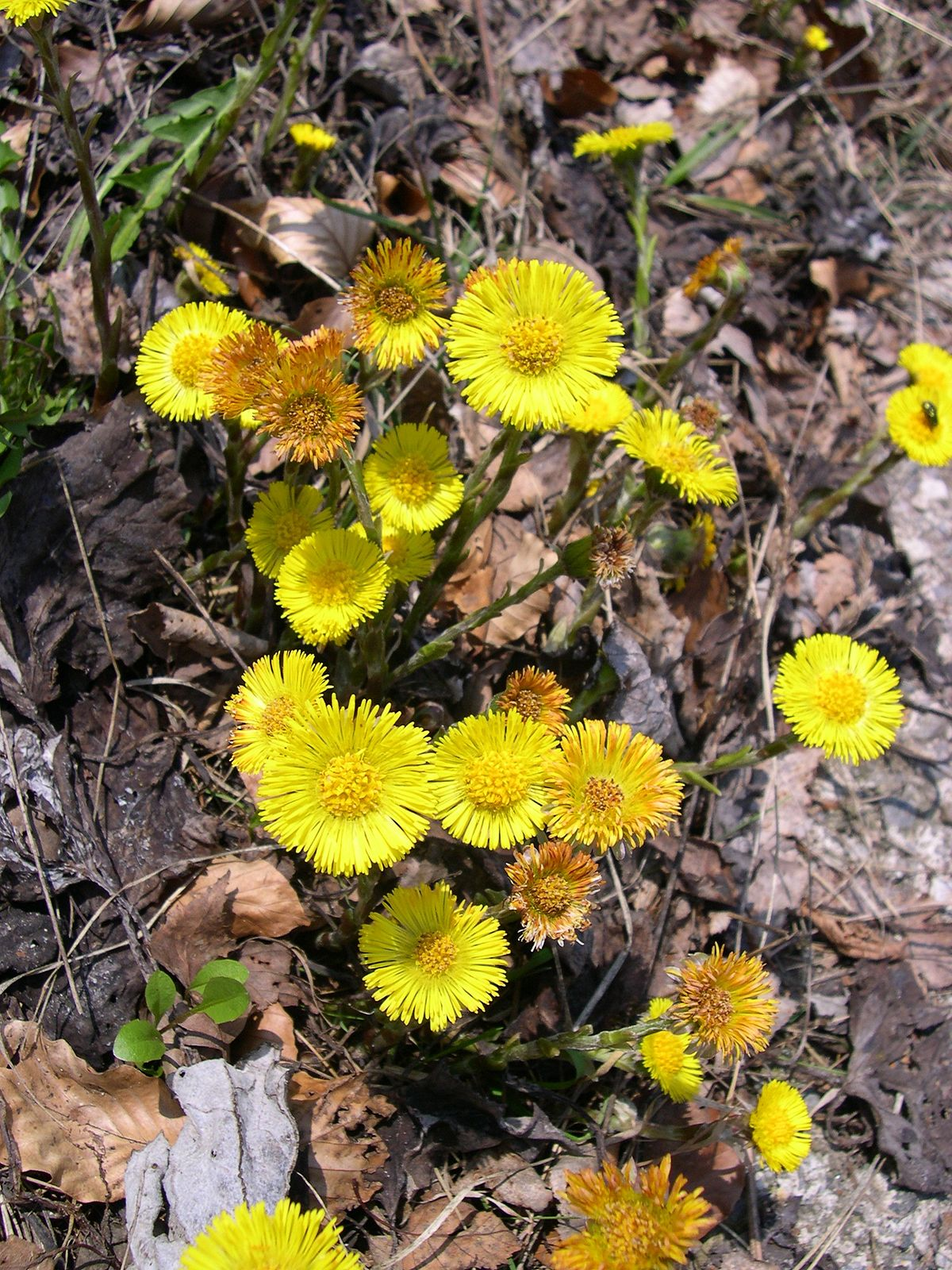 Sinilill                             Ülane
Õis sinine, harvem roosa või lilla 
Uued lehed hakkavad kasvama pärast õitsemist
Õis valge (võsaülane) või kollane (kollane ülane)
Lehed kinnituvad varre külge
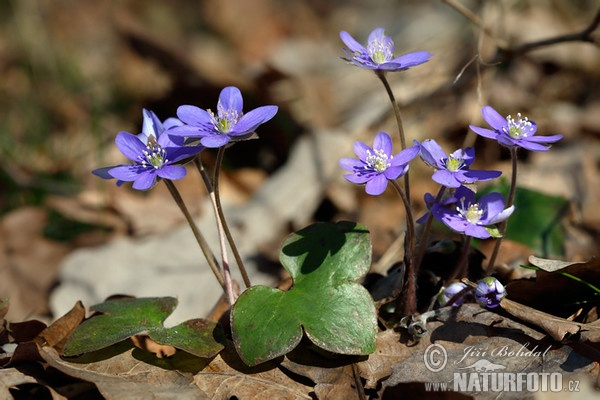 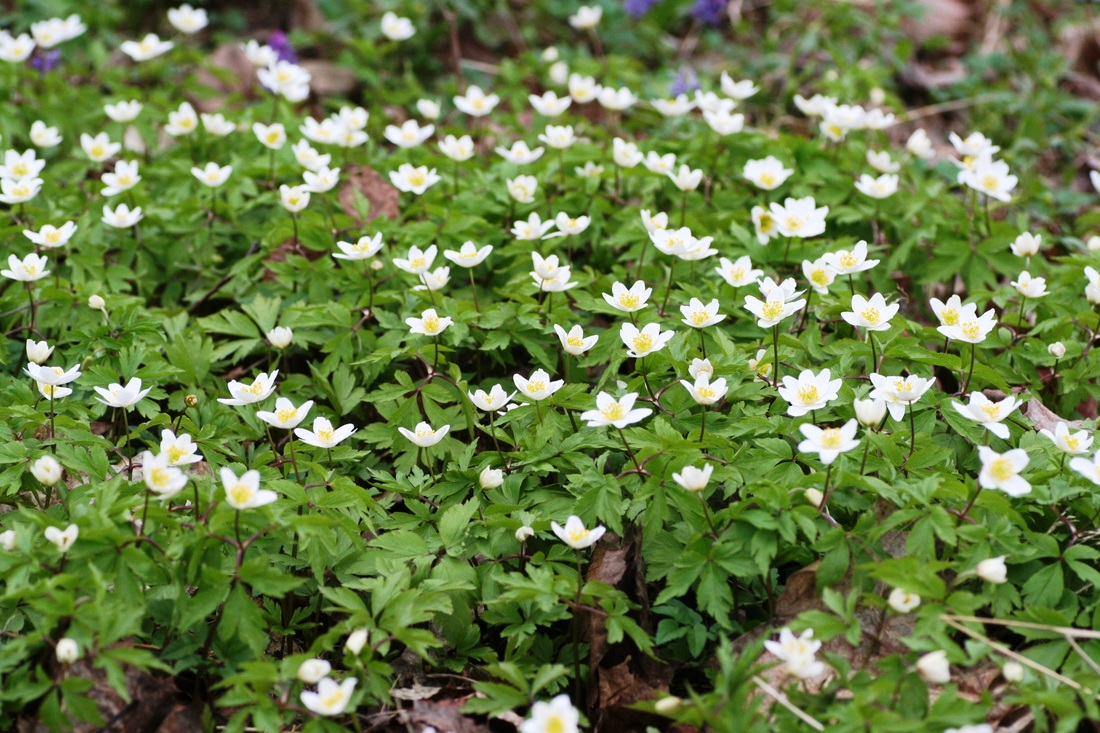 Lepiklill
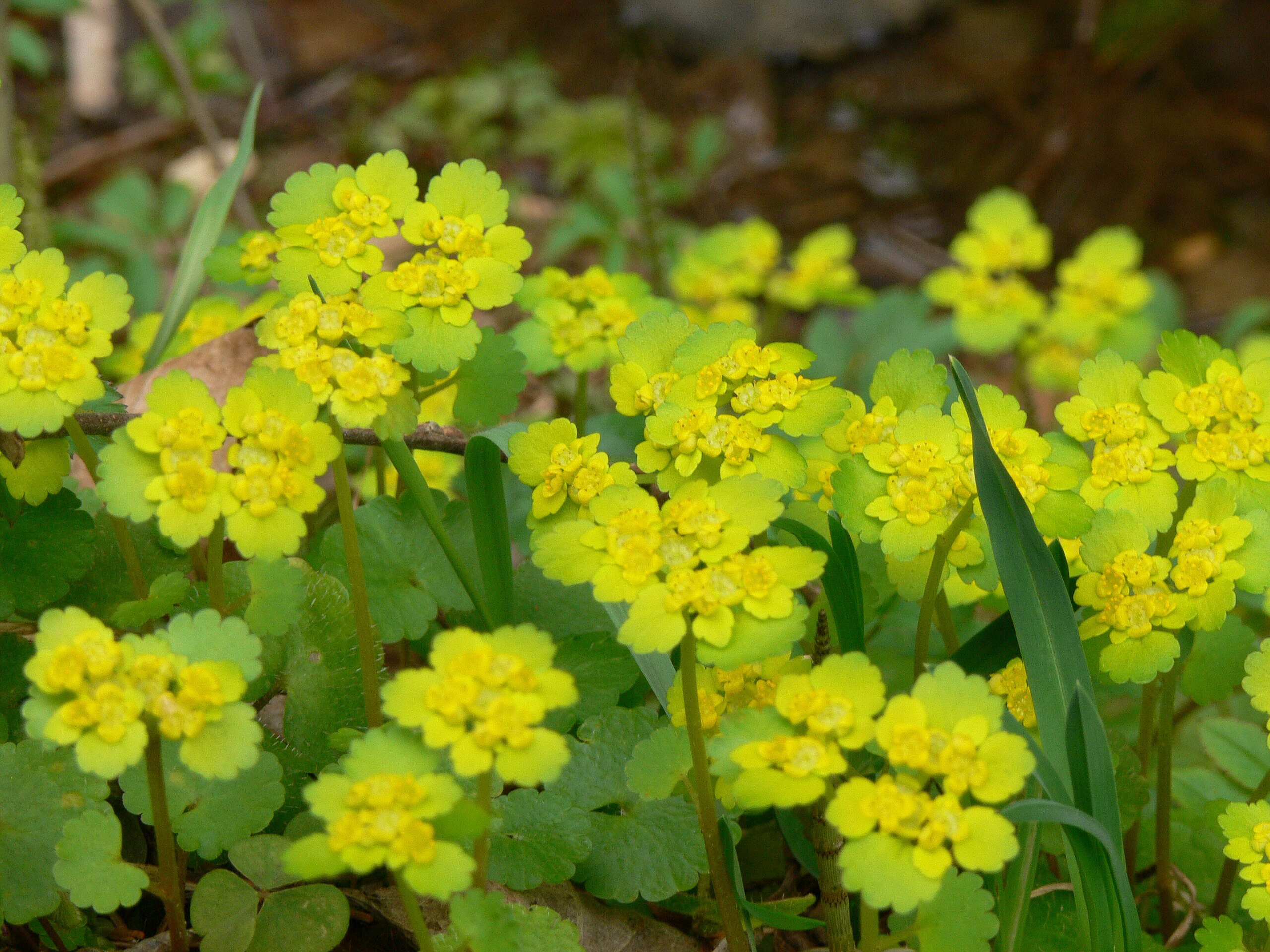 Sõrmepikkune taim, mis kasvab niisketes ja varjulistes kohtades
Ülemised lehed kollased
Väike koerliblikas     Lapsuliblikas
Talvitub samblavaiba sees
Röövik toitub paakspuu lehtedest
Talvitub maja pragudes
Röövik toitub nõgeselehtedest
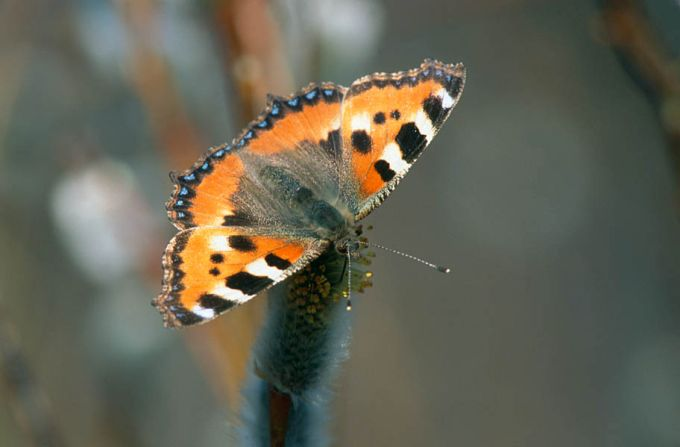 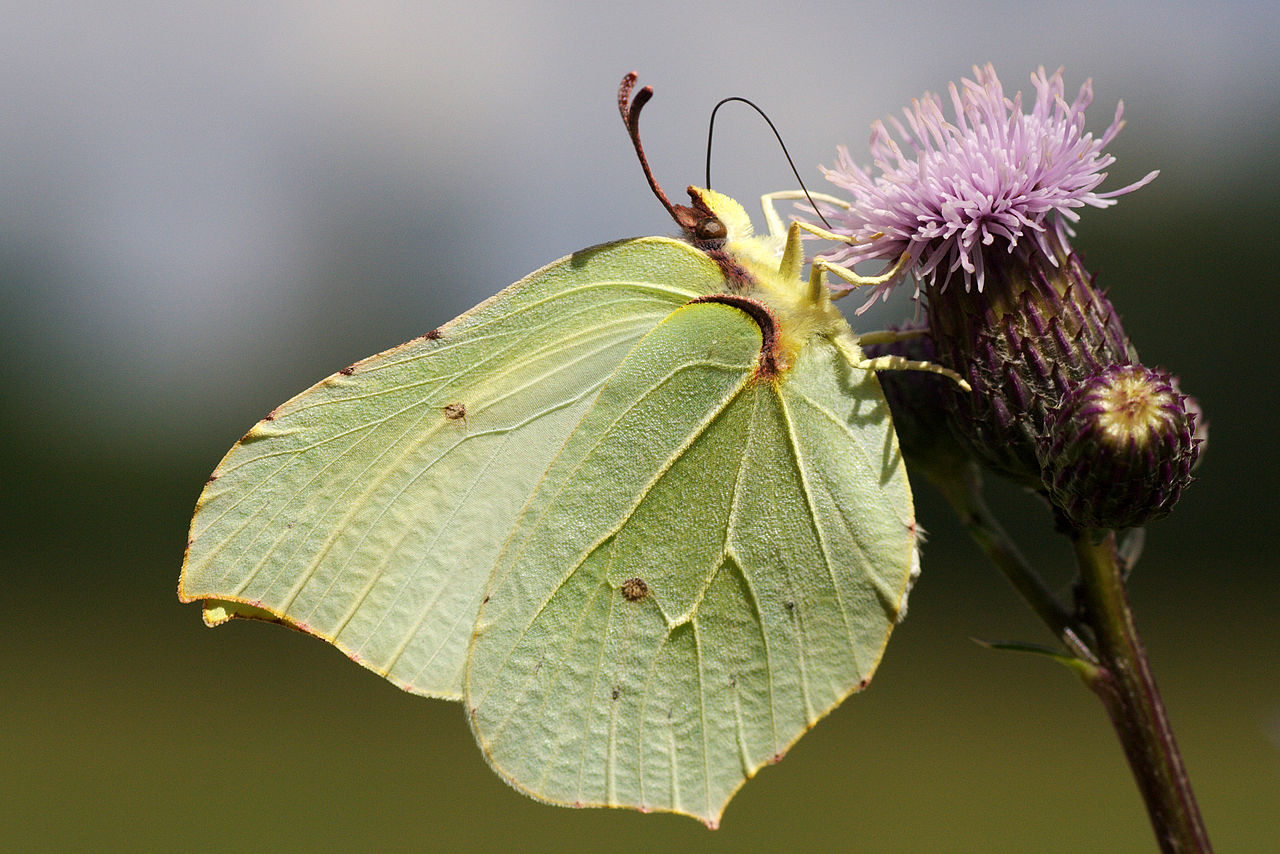 Ilusat kevadet!
RMK Sagadi looduskool